10.1 Finding Composite and Inverse Functions
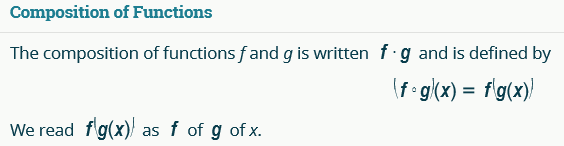 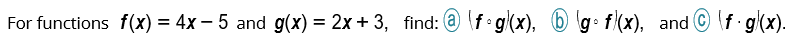 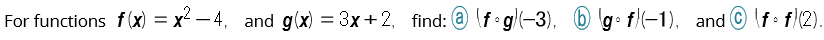 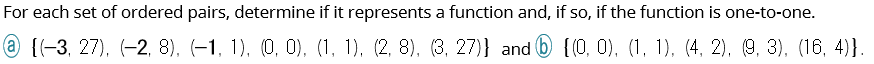 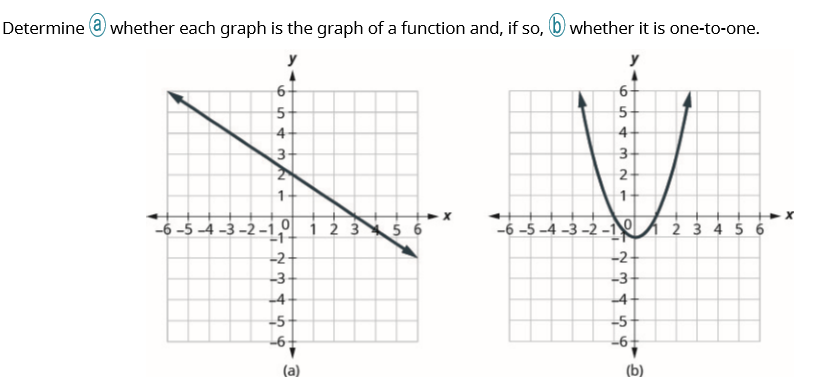 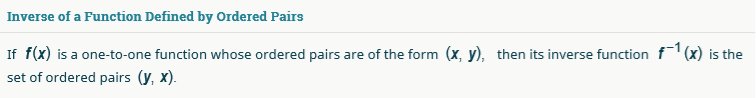 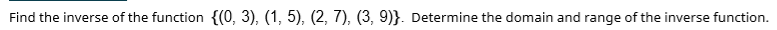 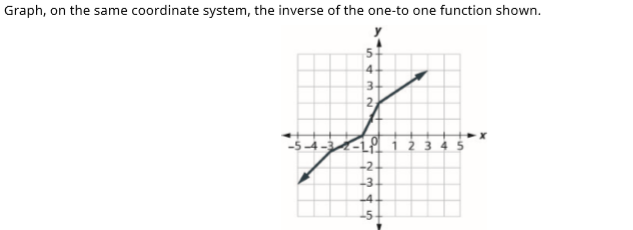 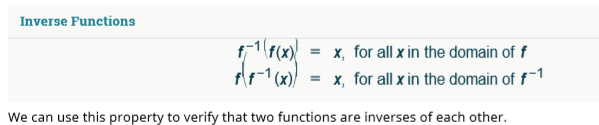 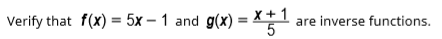 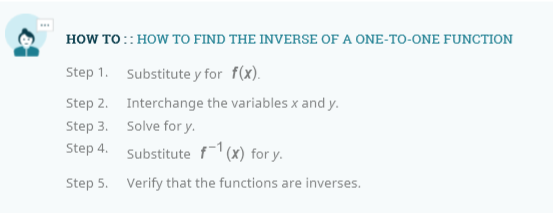 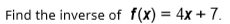 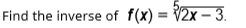